STOFFEN - DICHTHEID
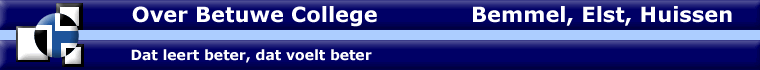 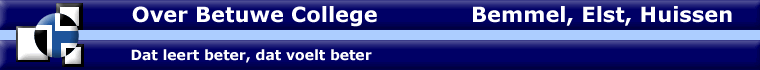 Na deze les:


Weet je wat evenredig te maken heeft met dichtheid
2010 JHB pastoor
STOFFEN - DICHTHEID
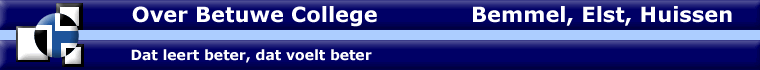 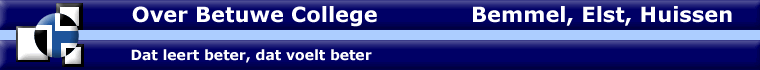 Dichtheid

stofeigenschap
 uniek voor een stof.
 Je herkend de stof er aan.
 gemeten in g/cm3

Formule:


Eenheden:
Bepalen van volume

Regelmatig voorwerp
Berekenen

	V = l x b x h

onregelmatig voorwerp
Onderdompelingsmethode
	V = Veind – Vbegin
STOFFEN - DICHTHEID
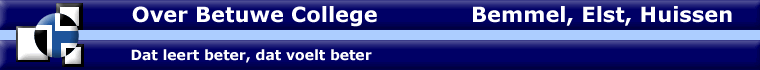 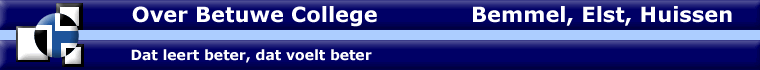 Het maken van een grafiek
De tabel (x,y)
De assen
Grootheid en eenheid
Stapgrootte (zaagtand)
Meetpunten
Vloeiende lijn
14

12

10

8

6

4

2
m in g
1        2        3        4         5       6
V in cm³
Elke stof heeft zijn eigen lijn (dichtheid)

Het hellingsgetal is hier de dichtheid
STOFFEN - DICHTHEID
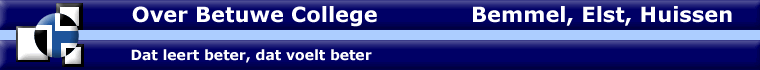 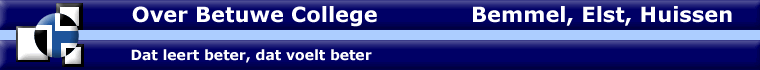 m en V zijn 
evenredig 




Dit herken
 je aan:
1) Formule
2) grafiek
3) tabel
STOFFEN - DICHTHEID
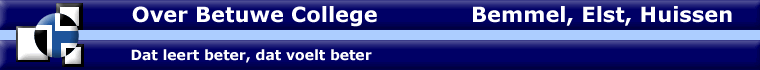 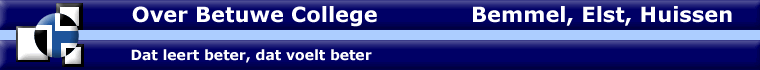 oplosmethode
m = 56,2 g
	V = 70 cm³
	ρ = ?
	ρ = m/V 
	ρ = 56,2 g/70 cm³
	ρ = 0,80 g /cm³
Stap 1:	Verzamel
	

	Stap 2 :	Formule
	Stap 3 :	Invullen
	Stap 4:	Uikomst